カイラル線形シグマ模型における磁気効果の非摂動くりこみ群を用いた解析
佐藤 大輔　金沢大
共同研究者：
青木 健一，山田 雅俊  　金沢大
基研研究会「熱場の量子論とその応用」
1
Introduction
：スピン
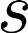 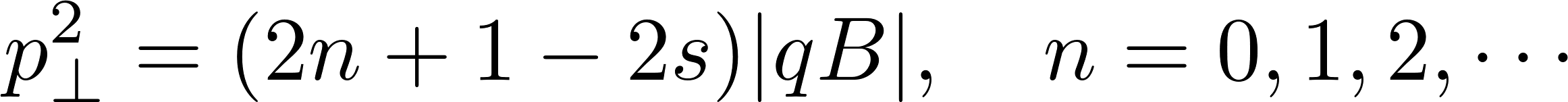 Gusynin, Miransky, Shovkovy
Dimensional reductionによる説明
Mermin-Wagner-Coleman定理
Neutral pionによるdimensional reduction
Fukushima & Hidaka (2012)
2
背景磁場中でのFermion Propagator
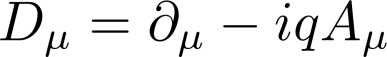 背景磁場：一様磁場
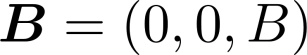 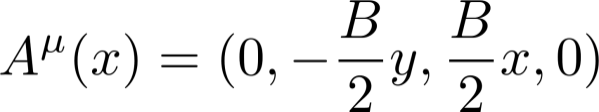 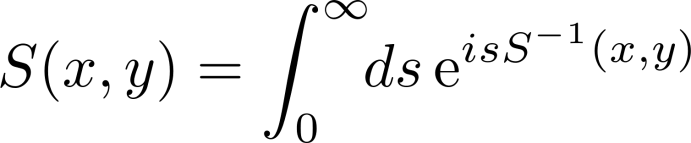 Proper-time表示
J. Schwinger (1950)
Fermion propagatorが運動量固有状態で表せる：
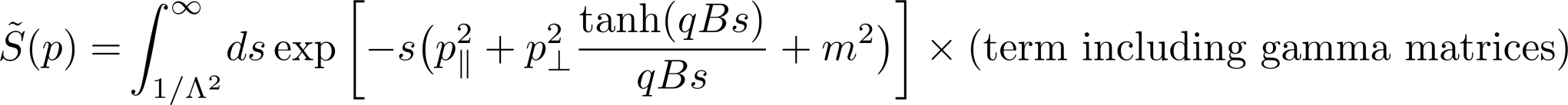 磁場に対して縦方向の運動量：
横方向の動量：
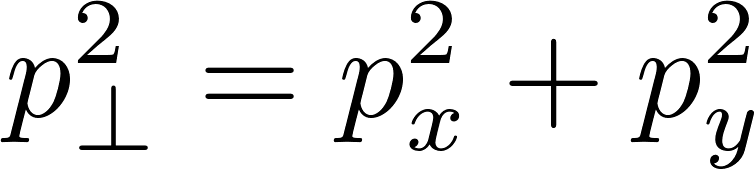 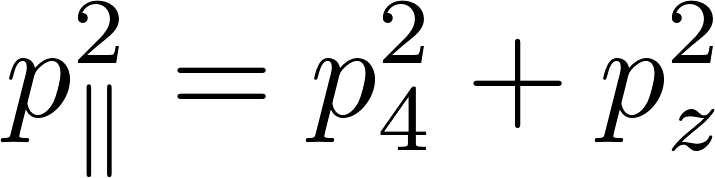 ：UV cutoff
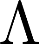 3
Pole structure
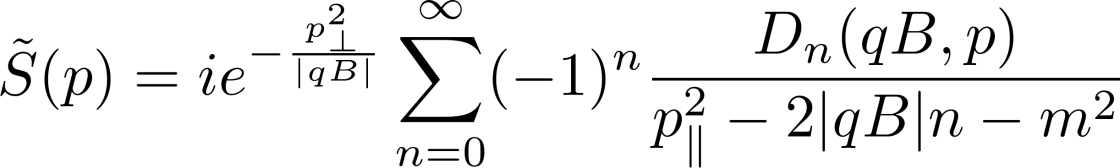 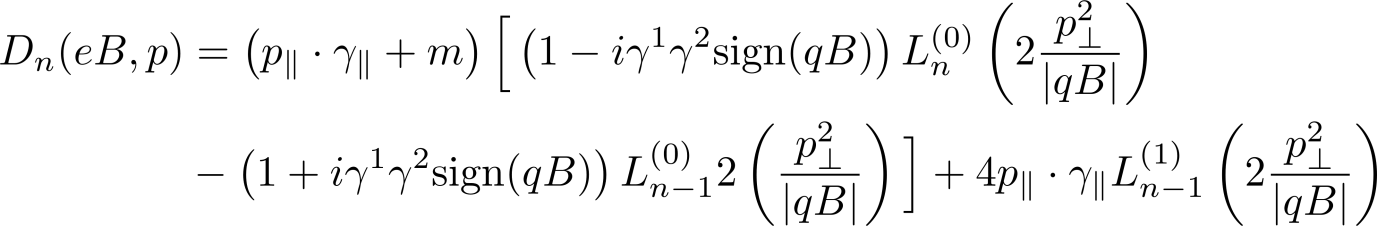 A. Chodos, K. Everding, D. A. Owen (1990)
Magnetic Catalysis vs. Magnetic Inhibition
Propagator of neutral pion
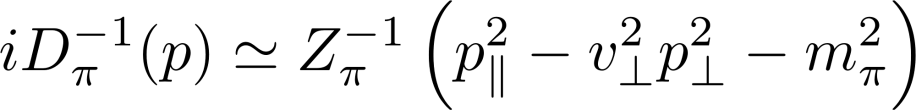 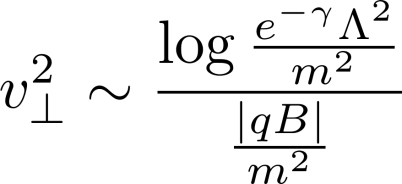 横速度:
：constituent quark mass
V. P. Gusynin, V. A. Miransky, I.A. Shovkovy (1996)
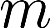 ：4-fermi結合定数
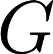 有効ポテンシャル
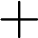 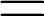 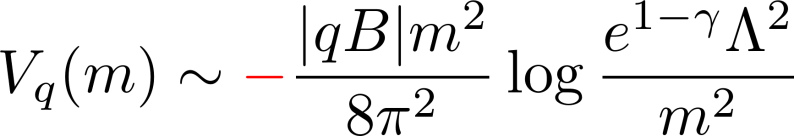 Pionの横運動量に紫外切断：
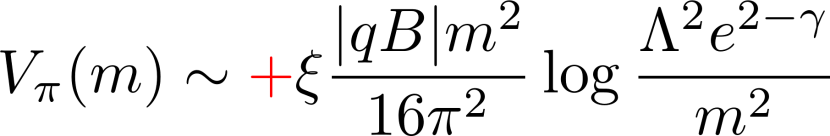 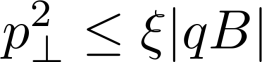 4
Fukushima & Hidaka (2012)
非摂動くりこみ群（NPRG)
Wetterichのflow（NPRG)方程式
Wetterich (1993)
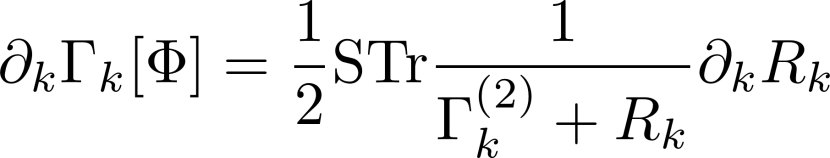 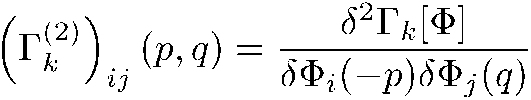 Shell mode積分
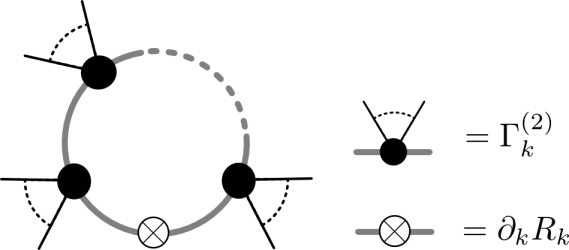 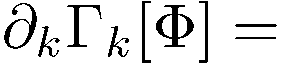 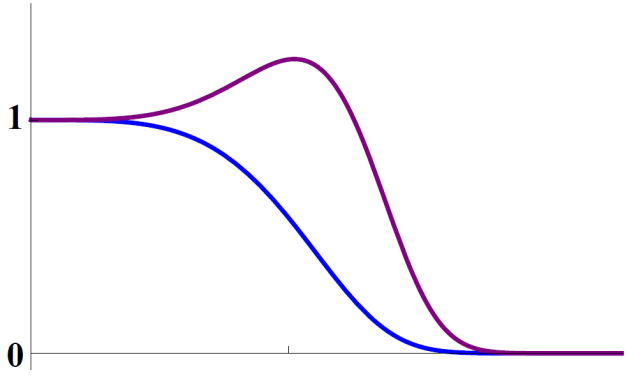 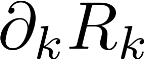 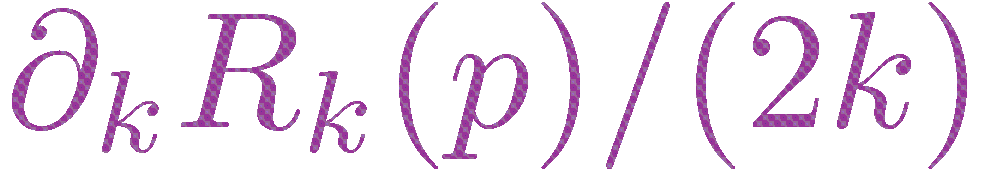 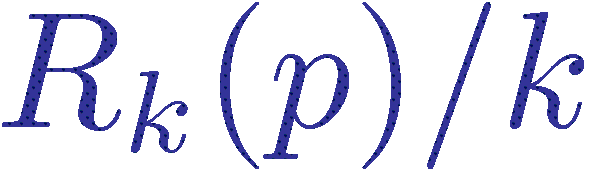 flow方程式を解く：
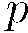 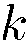 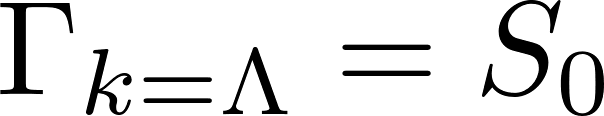 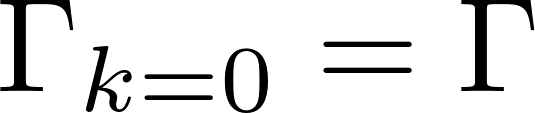 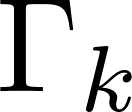 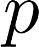 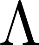 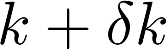 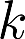 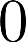 5
IR
UV
Shell mode
線形シグマ模型(Quark-Meson model)
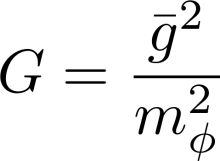 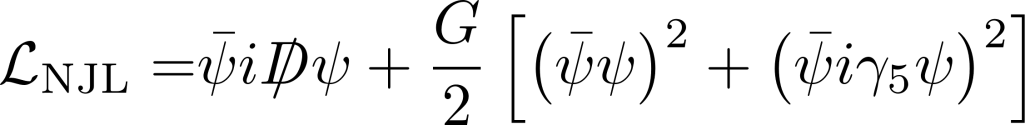 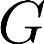 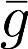 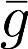 Bosonization (“補助場の導入”)
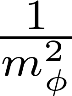 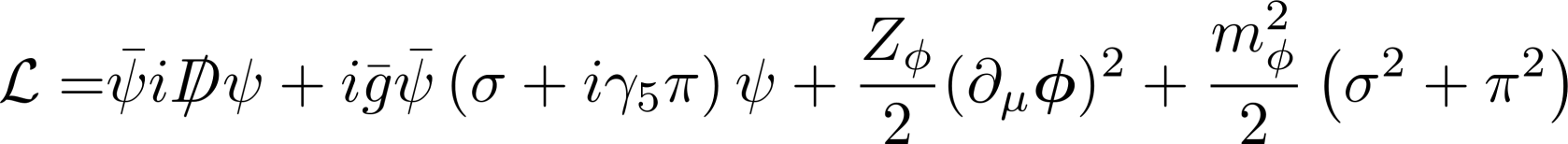 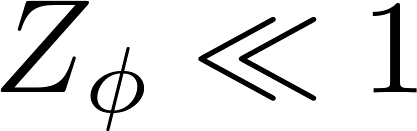 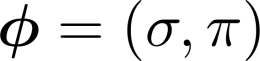 Truncateされた有効作用（ “Next LPA” )
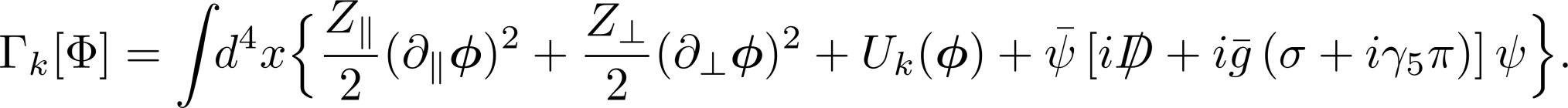 6
Proper-time flow
Litim & Pawlowski (2002)
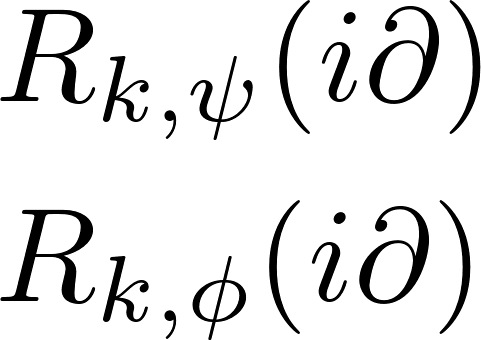 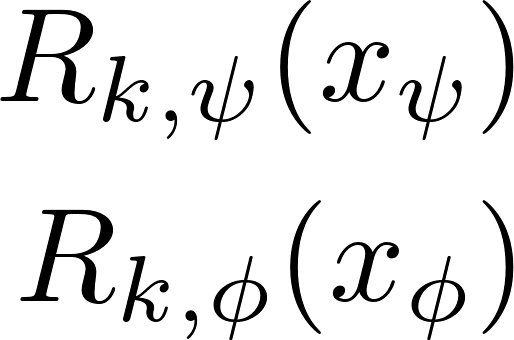 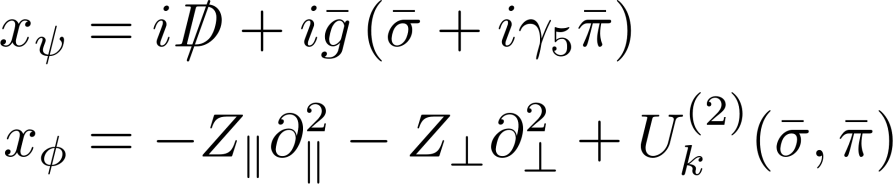 Flow方程式の右辺がProper-timeで表せる：
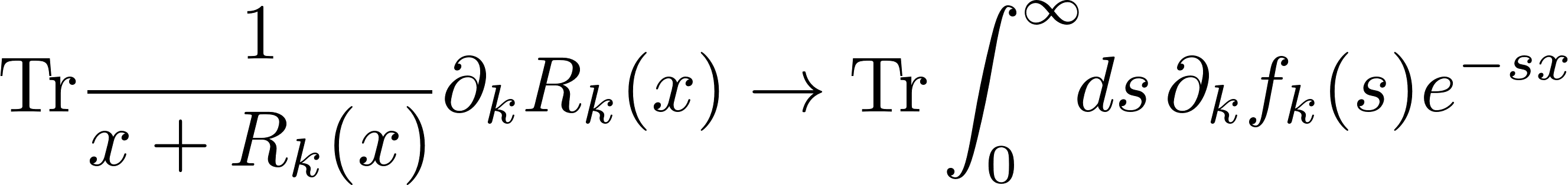 ※Note
背景場と通常の場を同一視する．
背景場を導入することで現れるRegulatorのcutoff dependenceは無視．
7
有効ポテンシャルのflow方程式
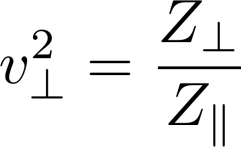 横速度：
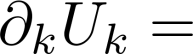 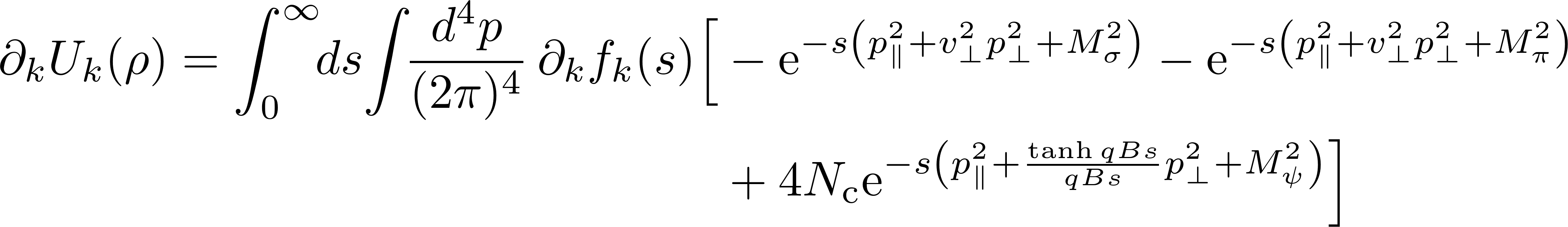 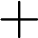 質量：
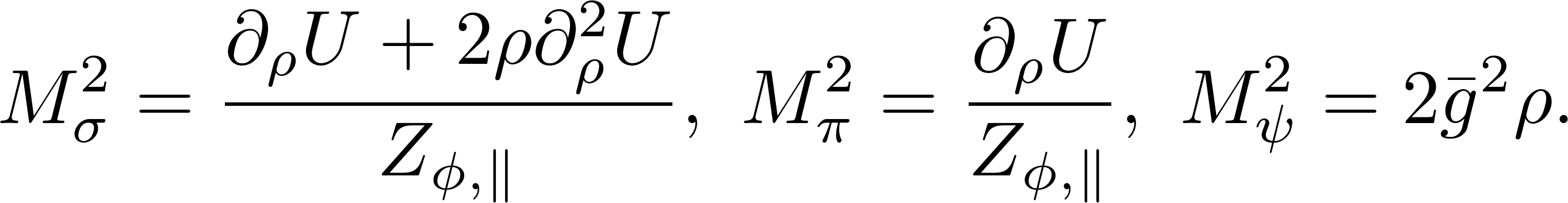 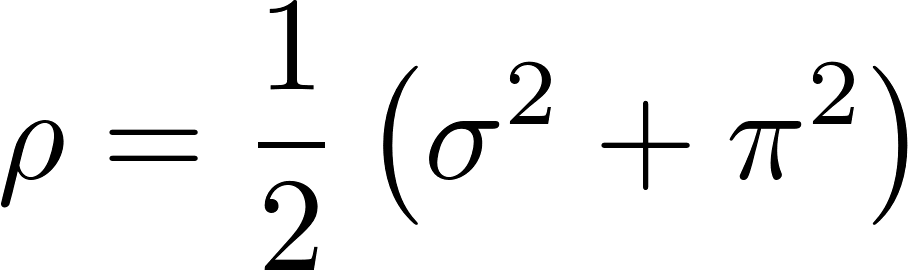 8
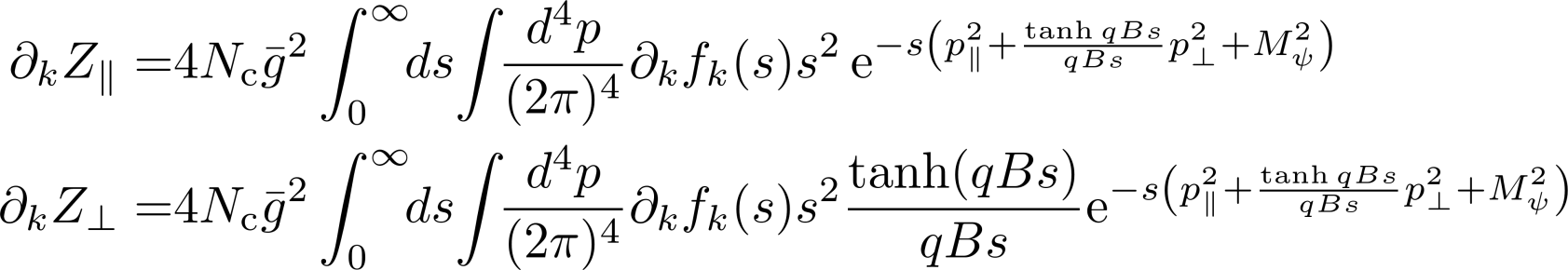 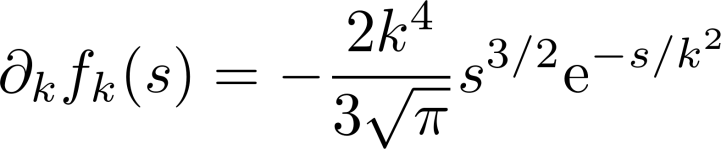 採用するregulator:
Schaefer & Wambach (2005)
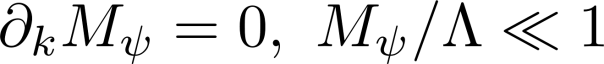 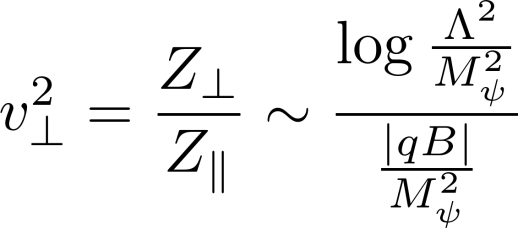 9
有効ポテンシャル
ポテンシャルの極小値の周りで展開：
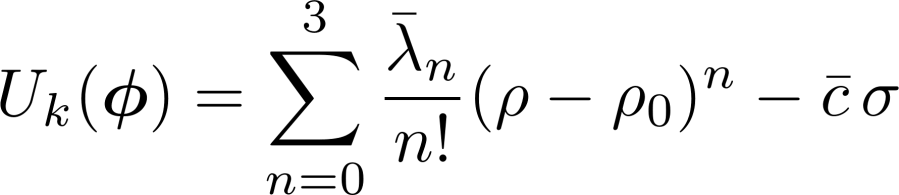 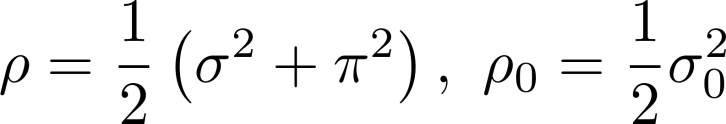 Breaking term
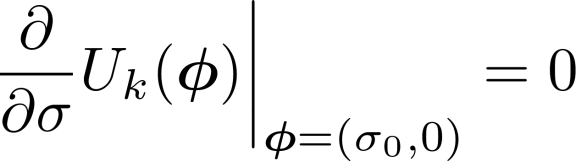 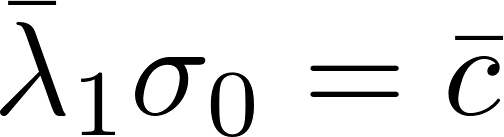 Pion崩壊定数：
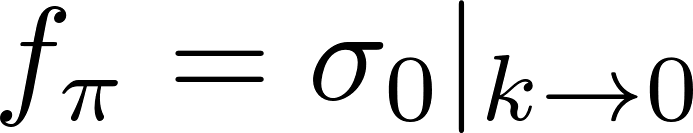 初期条件：
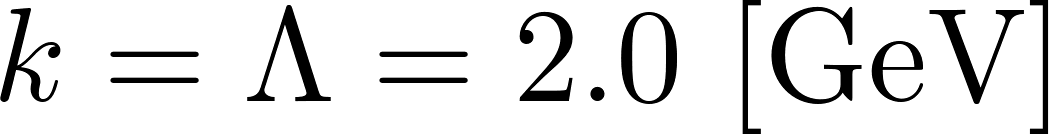 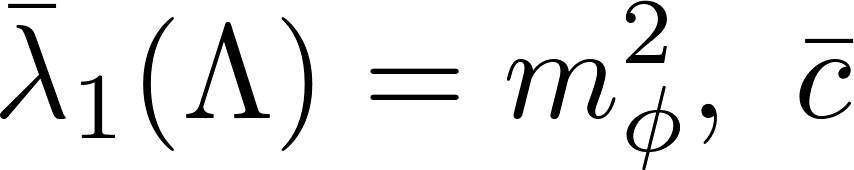 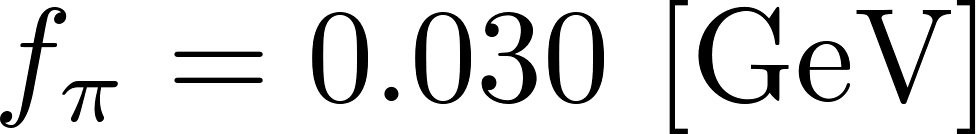 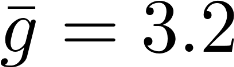 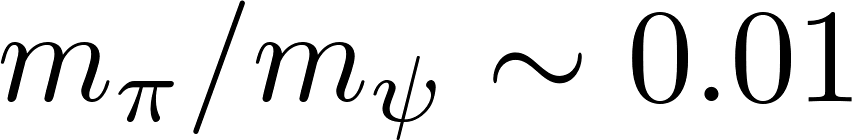 IR での観測量から決定
10
くりこみ群flowの温度依存性
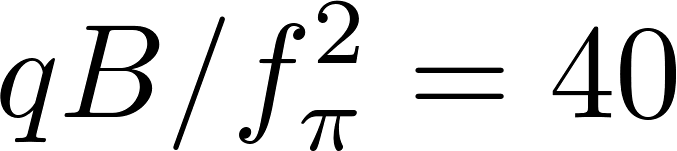 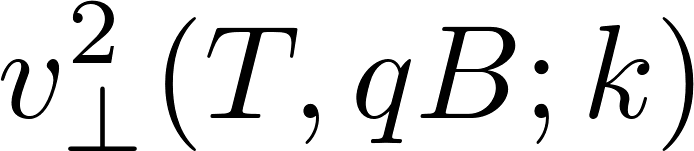 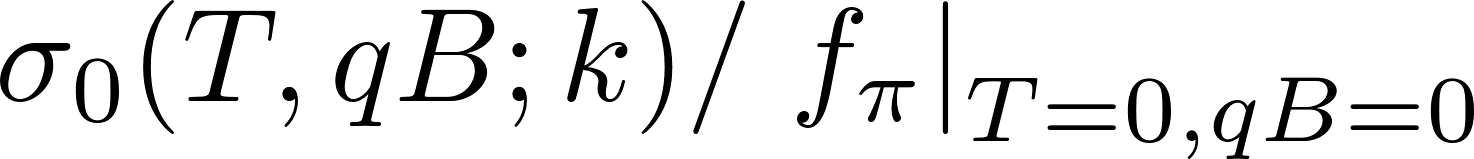 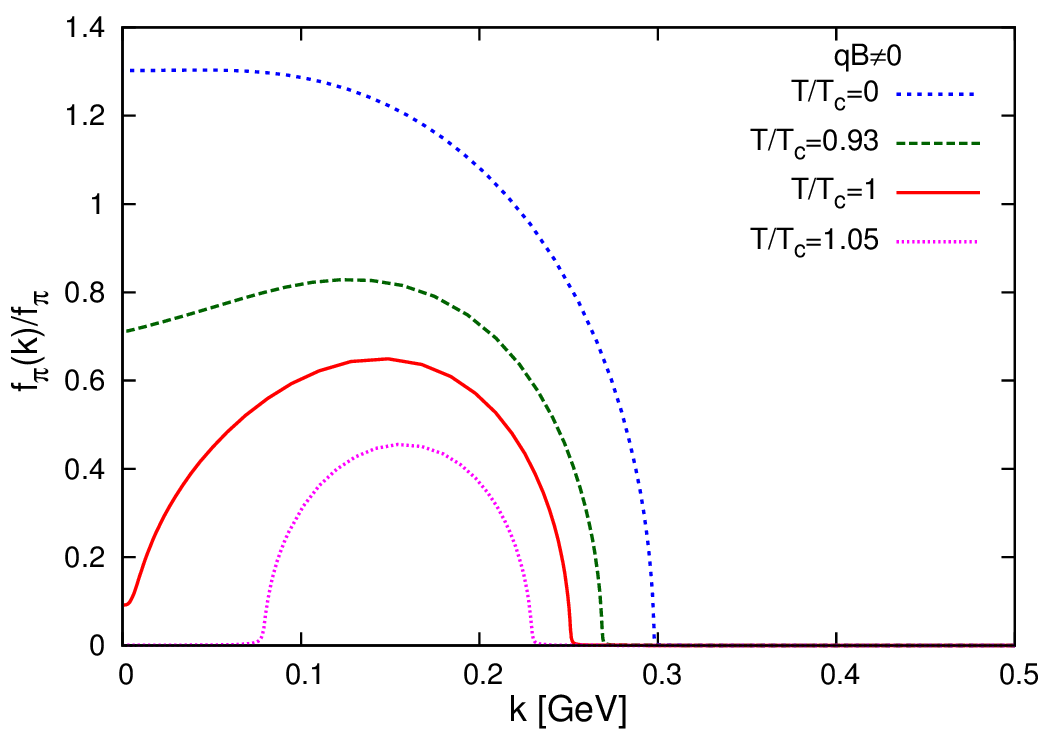 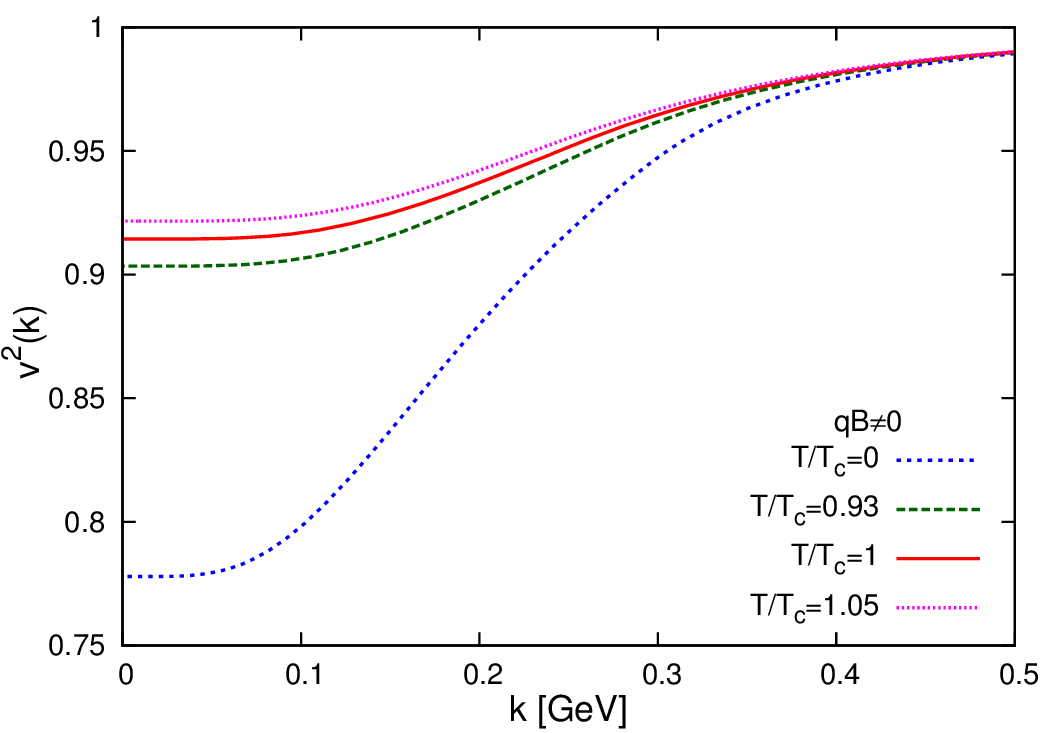 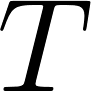 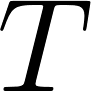 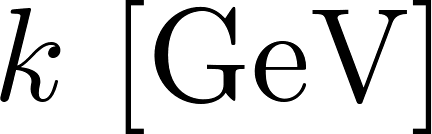 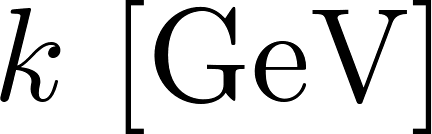 11
結果
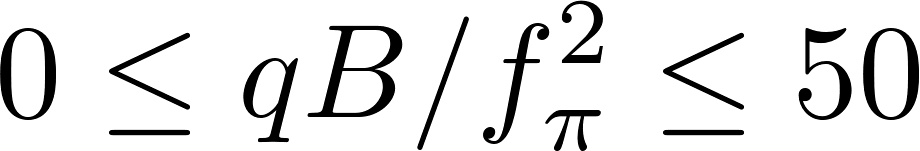 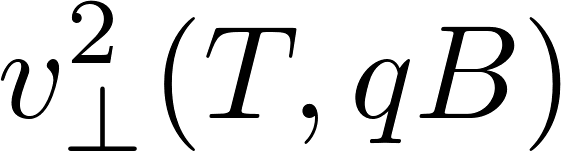 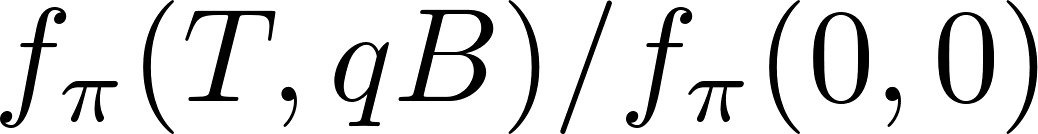 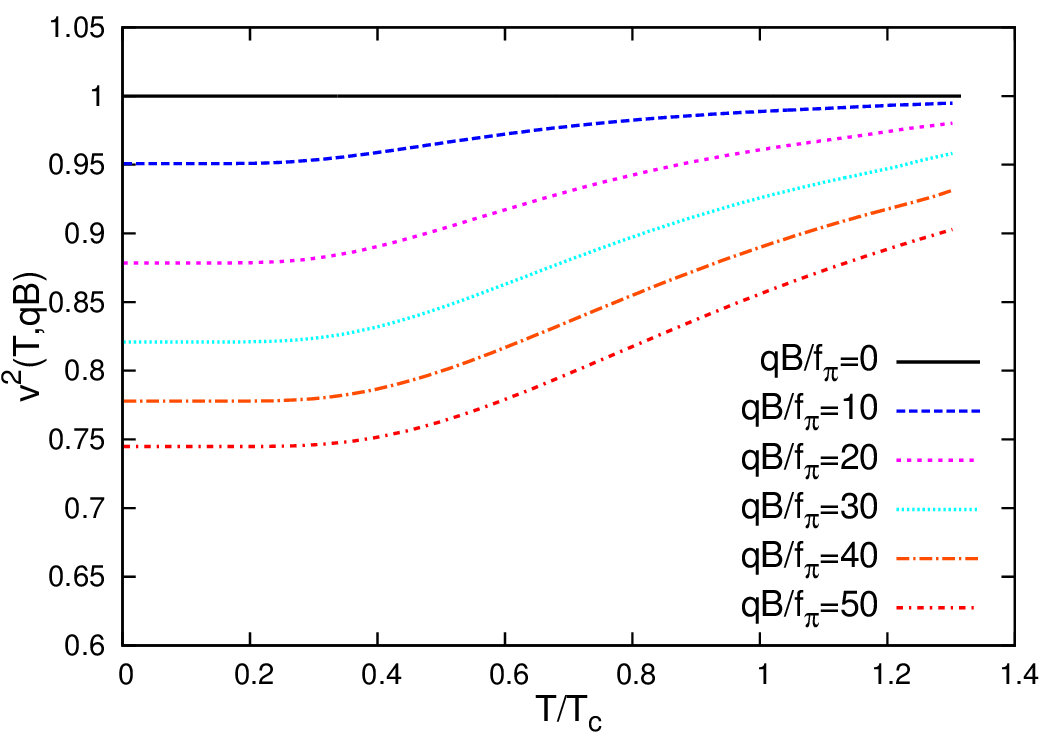 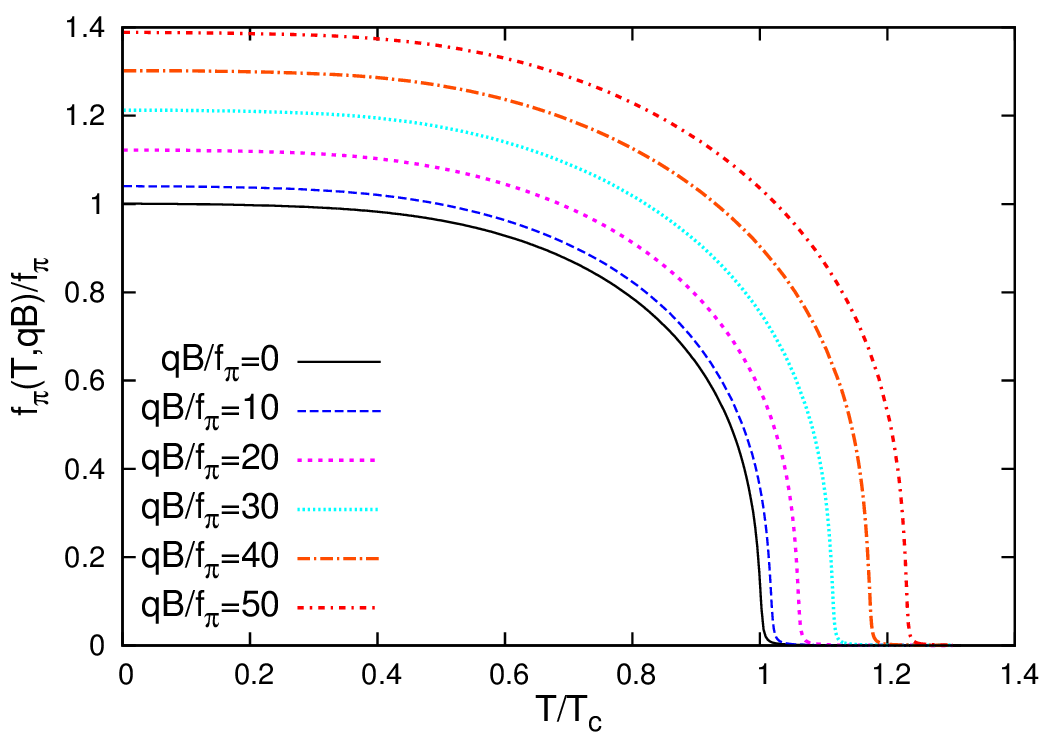 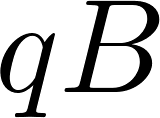 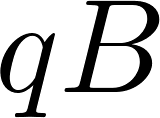 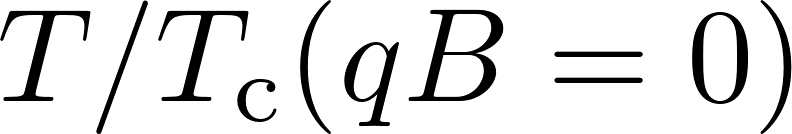 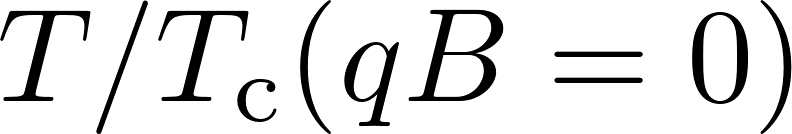 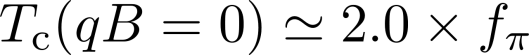 Only Magnetic Catalysis,
No Mangnetic Inhibition.
12
Magnetic　Inhibitionが見えない理由
ポテンシャルのflow方程式
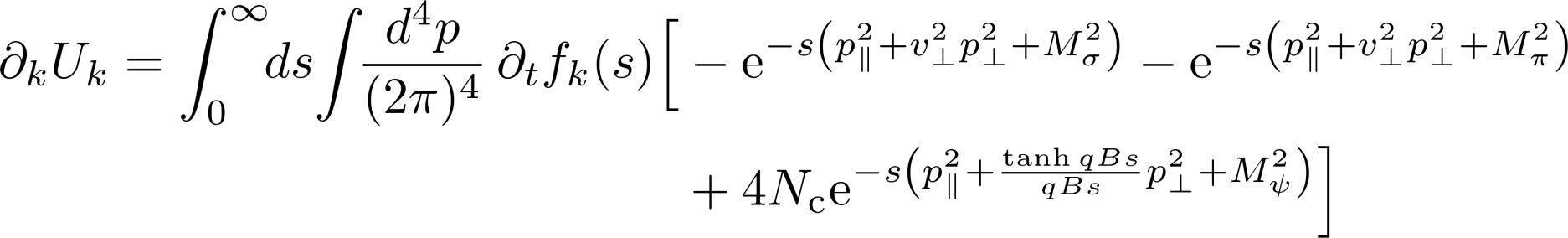 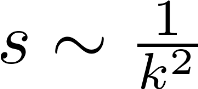 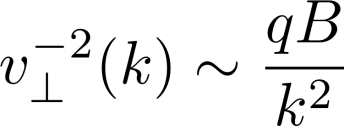 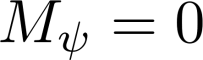 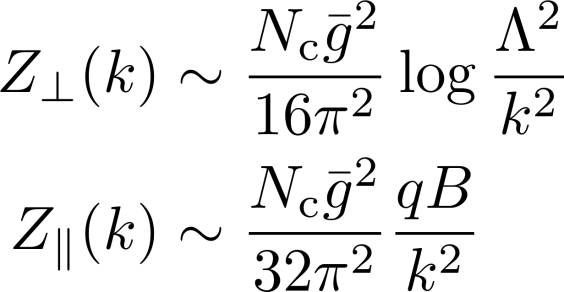 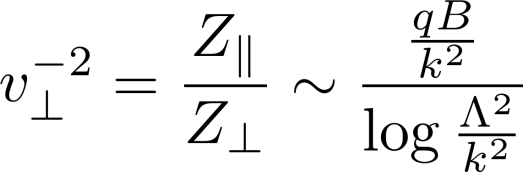 ただし，Pionの横運動量を紫外切断すればMIは見えるが．．．
13
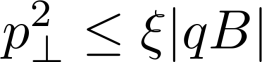 まとめ
14
Backup Slides
15
非摂動くりこみ群を使った先行研究
Magnetic inhibitionは確認できず．
微分展開のlowest order:LPA（運動項の係数への補正を無視）
16
ダイアグラムの足し上げの違い
自己無撞着方程式
…
…
…
…
…
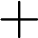 NPRG方程式
…
…
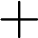 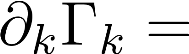 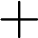 …
…
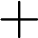 …
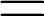 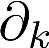 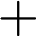 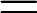 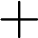 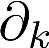 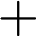 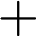 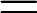 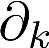 17
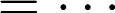 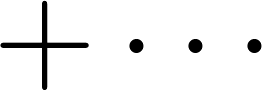 相図
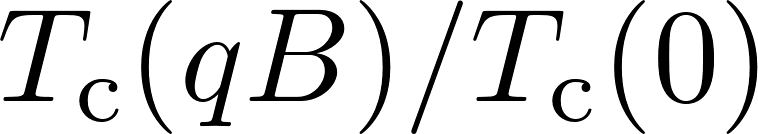 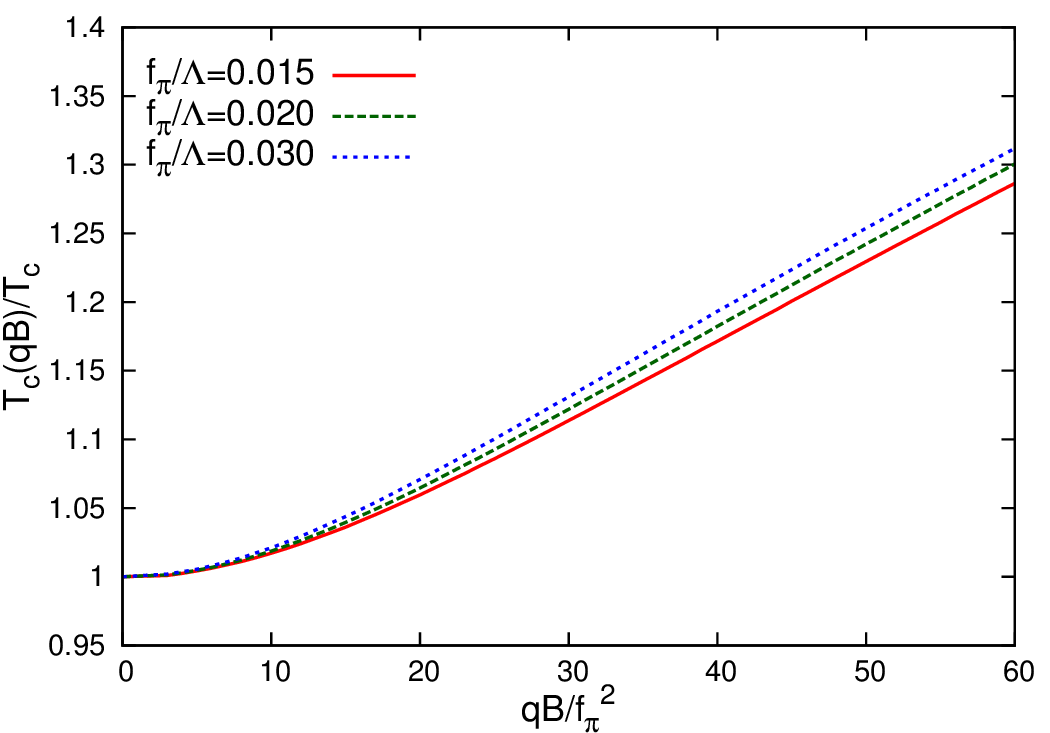 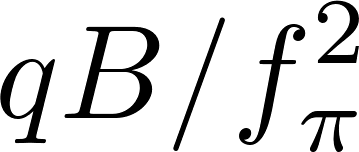 18